MapInfo Pro™ v17   |  Stronger, smarter and simpler because of you.
MapInfo Pro v17 Quick-fire tips and tricks         Spatial SQL
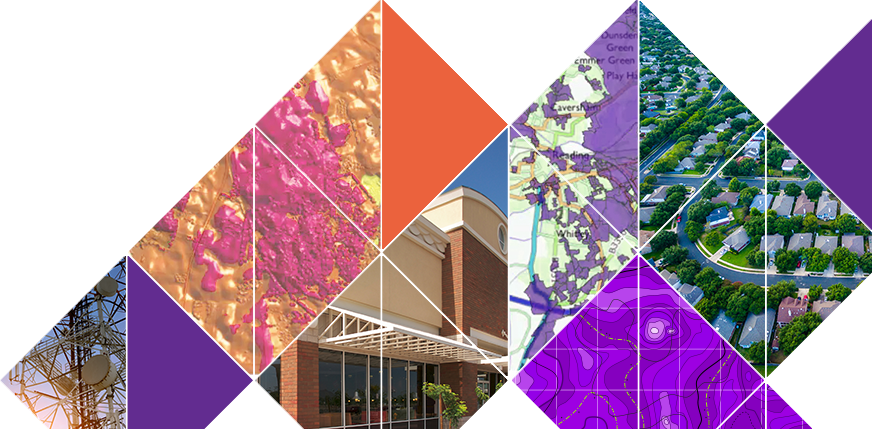 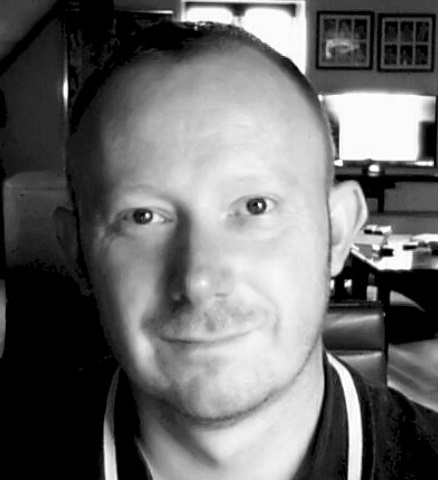 Peter Horsbøll Møller
Channel Enablement Specialist LI/GIS, Distinguished Engineer
Pitney Bowes
1
Today’s quick-fire tip or trick…
Spatial SQL

How this helps you?
1) Calculate size and extract coordinates
2) Join tables based on spatial operators
3) Derive spatial objects using SQL Select or Update statements
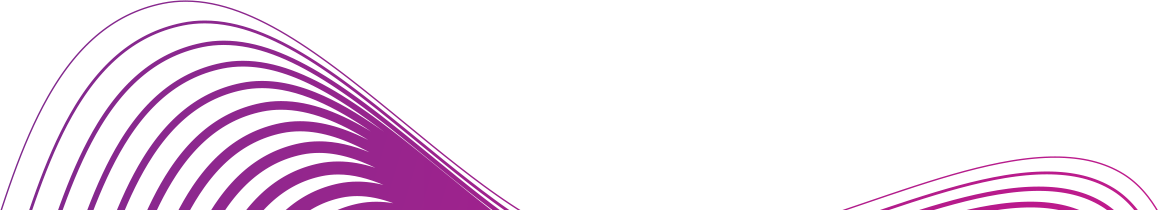 2
[Speaker Notes: Keep content simple – use screen shots or pictures to convey messages 
Avoid excessive text]
HANDS ON
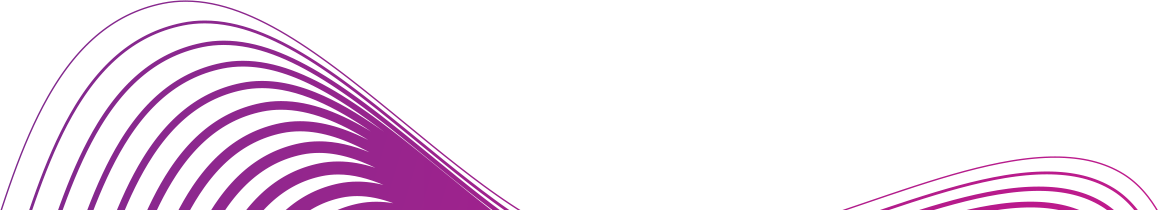 3
Recap: What did he just do?Extracting Coordinates
Select NAME, CLASS, CentroidX(obj) "X", CentroidY(obj) "Y" 
   From WPPOI_DNK 

Specify coordsys first using an open table:
Set CoordSys Table Municipalities

Or using the active map window:
Set CoordSys Window FrontWindow()
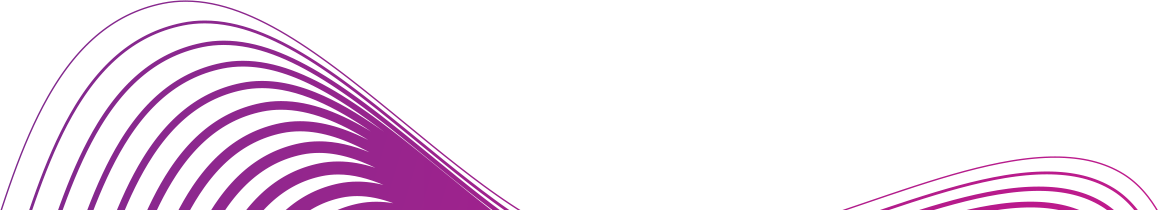 4
[Speaker Notes: Keep content simple – use screen shots or pictures to convey messages 
Avoid excessive text]
Recap: What did he just do?Calculating sizes
Calculate length of roads
Select Road_No, Road_Name, ObjectLen(obj, "km") "Length_km"
   From dnmks1 

Calculate total length of roads
Select Road_No, Road_Name, Sum(ObjectLen(obj, "km")) "Total_Length_km" 
   From dnmks1 

Calculate total length of roads per Road_No/Road_Name
Select Road_No, Road_Name, Sum(ObjectLen(obj, "km")) "Total_Length_km" 
   From dnmks1 
   Group By Road_No, Road_Name
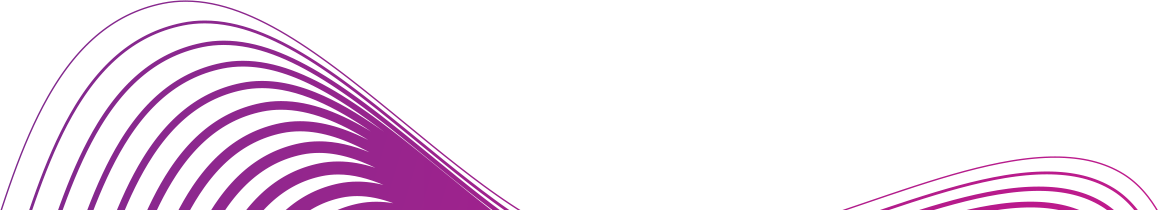 5
[Speaker Notes: Keep content simple – use screen shots or pictures to convey messages 
Avoid excessive text]
Recap: What did he just do?Calculating sizes within boundaries
Calculate length of roads in municipalities
Select dnmks1.Road_No, dnmks1.Road_Name, Municipalities.MUN_NAME
   , ObjectLen(Overlap(dnmks1.obj, Municipalities.obj), "km") "Len_km" 
   From dnmks1, Municipalities 
   Where dnmks1.Obj Intersects Municipalities.Obj 

Calculate length of roads in municipalities, grouped by road and municipality
Select dnmks1.Road_No, dnmks1.Road_Name, Municipalities.MUN_NAME
   , Sum(ObjectLen(Overlap(dnmks1.obj, Municipalities.obj), "km")) "Len_km"
   From dnmks1, Municipalities 
   Where dnmks1.Obj Intersects Municipalities.Obj 
   Group By dnmks1.Road_No, dnmks1.Road_Name, Municipalities.MUN_NAME
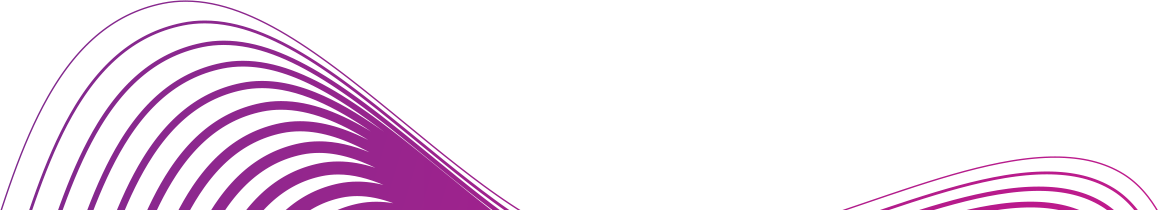 6
[Speaker Notes: Keep content simple – use screen shots or pictures to convey messages 
Avoid excessive text]
Recap: What did he just do?Adding tolerance
Calculate length of roads in municipalities, grouped by road and municipality, add a tolerance (100 meters)
Select dnmks1.Road_No, dnmks1.Road_Name, Municipalities.MUN_NAME
   , Sum(ObjectLen(Overlap(dnmks1.obj, Municipalities.obj), "km")) "Len_km"
   From dnmks1, Municipalities 
   Where dnmks1.Obj Intersects Municipalities.Obj 
   And ObjectLen(Overlap(dnmks1.obj, Municipalities.obj), "km")) > 0.1
   Group By dnmks1.Road_No, dnmks1.Road_Name, Municipalities.MUN_NAME
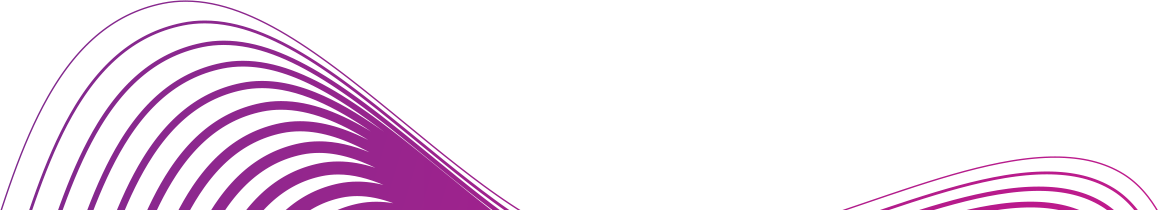 7
[Speaker Notes: Keep content simple – use screen shots or pictures to convey messages 
Avoid excessive text]
Recap: What did he just do?Creating new spatial features
Select dnmks1.Road_No, dnmks1.Road_Name, Municipalities.MUN_NAME
   , Overlap(dnmks1.obj, Municipalities.obj) "OverlapObj" 
   From dnmks1, Municipalities 
   Where dnmks1.Obj Intersects Municipalities.Obj 

Now create a new table with three columns Road_NO, Road_Name and MUN_Name. Use the column types from the input tables.

Insert the result form the query above into the new table using this statement:
Insert Into RoadsInMuni (Road_no, Road_Name, Muni_Name, OBJ) 
   Select Road_no, Road_Name, Mun_Name, OverlapOBJ From Selection
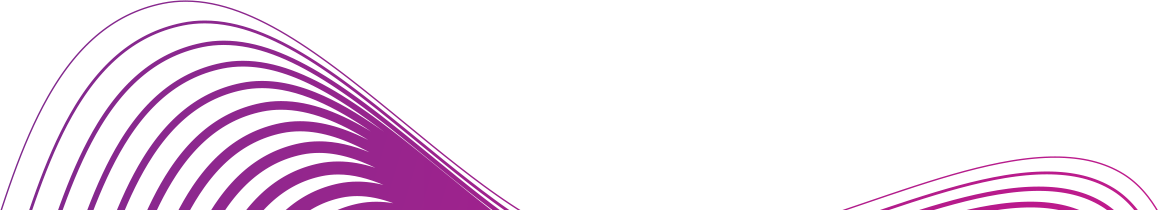 8
[Speaker Notes: Keep content simple – use screen shots or pictures to convey messages 
Avoid excessive text]
Recap: What did he just do?Finding objects near-by
Find points of interest close to highways, within a distance of 500 meters

Select NAME, POSTCODE, CLASS 
   From WPPOI_DNK 
   Where OBJ Within Any 
      (Select Buffer(OBJ, 12, 500, "m")  From dnmks1) 


Find gas service stations close to highways , within a distance of 500 meters

Select NAME, POSTCODE, CLASS 
   From WPPOI_DNK 
   Where OBJ Within Any 
      (Select Buffer(OBJ, 12, 500, "m") From dnmks1)
   And Class = "Gasoline Service Stations"
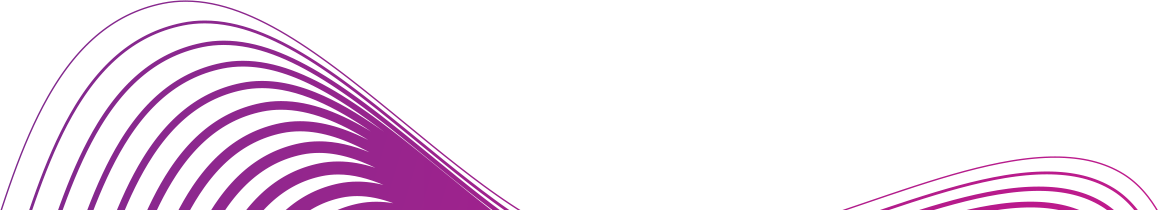 9
[Speaker Notes: Keep content simple – use screen shots or pictures to convey messages 
Avoid excessive text]
Recap: What did he just do?Finding objects near-by
Find points of interest close to highways exits , within a distance of 500 meters

Select NAME, POSTCODE, CLASS 
   From WPPOI_DNK 
   Where OBJ Within Any 
      (Select Buffer(OBJ, 12, 500, "m") 
         From dnmks2 
         Where miCode In (20030400, 20050400) 
   And Class = "Gasoline Service Stations" 
   into Selection
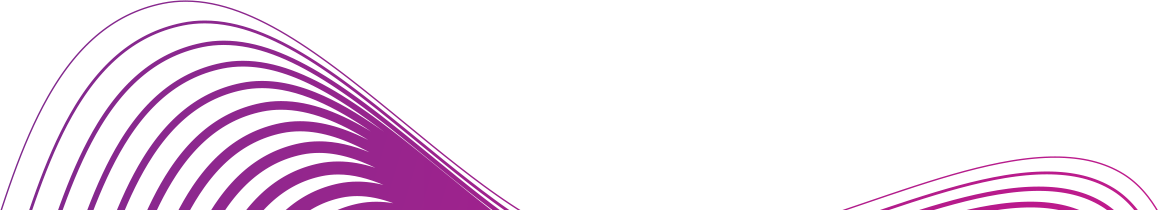 10
[Speaker Notes: Keep content simple – use screen shots or pictures to convey messages 
Avoid excessive text]
Continue the conversation on the Knowledge Communities,the new home of Li360
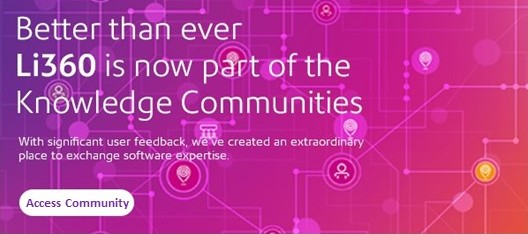 Open Q&A session
community.pitneybowes.com
Quick-Fire Tips & Tricks Webinar
11